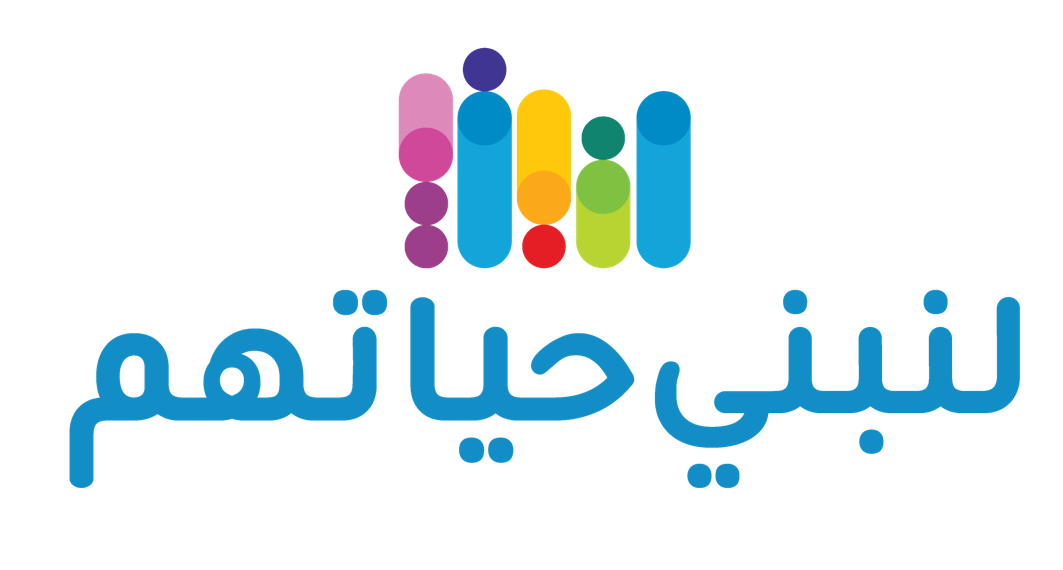 الدرس ٥٢
تخرّج الطلاب
[Speaker Notes: النصّ الكتابي:
رؤيا يوحنا ٢١: ١ - ٧ 
 
الفكرة الرئيسية:
بدأتُ أعرف الكتاب المقدَّس، لذا سأُخبر العالم به.]
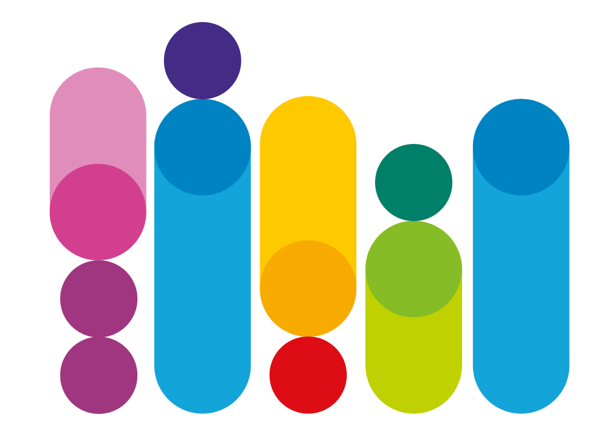 ترحيب
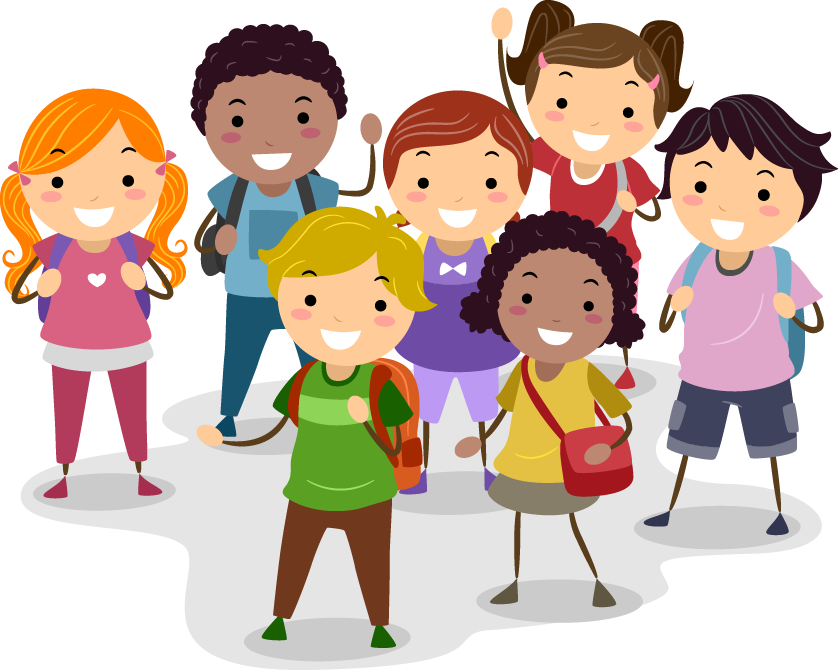 [Speaker Notes: أهلاً وسهلاً بكم أصدقائي، أنا سعيد/ة جدًّا لوجودكم معنا اليوم. كما وأنَّني أشكر الله على هذه السنة الجميلة التي تعرّفنا فيها على شخصيَّات من الكتاب المقدَّس، وتعلّمنا من خلالهم الكثير من القيم والمبادئ المهمَّة لحياتنا كمسيحيين. سنحتفل اليوم على أساس ما تعلّمناه على مدار السنة، بتفوّقنا في هذه المرحلة التي بها أصبحنا أكثر تعمُّقًا ومعرفة في الكتاب المقدس. وقبل أن نبدأ برنامجنا أرغب في أن نحني رؤوسنا للصلاة لنطلب حضور الله في وسطنا.
“يا يسوع نشكرك من أجل محبتك. نشكرك من أجل عنايتك بنا طوال السنة. ونشكرك من أجل كل معلِّم وخادم كان معنا في هذه السنة. شكرًا لأنَّك أبٌ صالح ولأنَّ كل تعاليمك صالحة لنا وهي لخيرنا. شكرًا على كل صبيٍّ وفتاة داوموا على حضور الدروس. نطلب حضورك في وسطنا، ونطلب أن تبارك كل فقرة من فقرات برنامجنا. باسم يسوع، آمين.”]
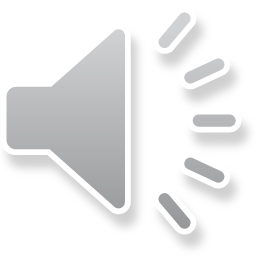 ترنيمة:
اتكل على ربك
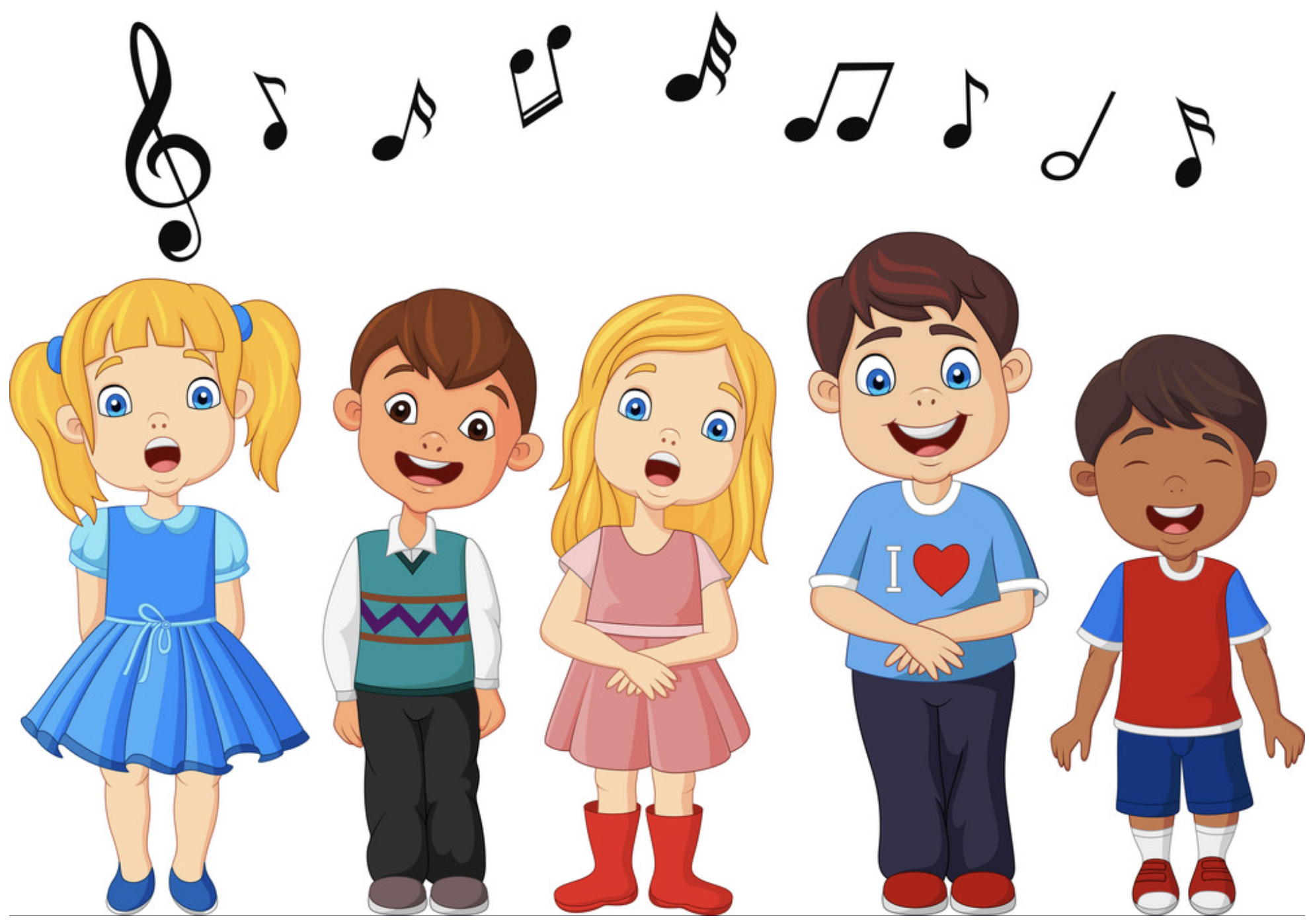 [Speaker Notes: - القرار -
(اتّكل على ربّك من كلّ قلبك صلِّ بيسمع صلاتك لأنه بيحبك)٢

١
(لما بتكون متضايق    وتحسّ انّك كتير خايف     بعرف الله حدّي   وهو كلّ شي شايف)٢ 
(اتذكَّر انه مكتوب    إنَّك أنت محبوب )٢   دايماً ضل متذكِّر         وقووووول
 ٢
(لما بكون متضايق   وحسّ انِّي كتير خايف  بعرف الله حدّي هو كلّ شي شايف)٢
(بعرف أنه مكتوب   انّي أنا محبوب)٢ 
رح دايماً ضل متذكّر ورح قووووول

باتكل على ربي من كلّ قلبي بصلي بيسمع صلاتي لأنّه بيحبني]
(اتّكل على ربّك من كل قلبك صلِّ بيسمع صلاتك لأنه بيحبك)٢
(لما بكون متضايق وحس اني خايف بعرف الله حدي وهو كل شي شايف)٢ 

(اتذكر انه مكتوب إنك أنت محبوب )٢ دايماً ضل متذكر وقووووول
(اتّكل على ربّك من كل قلبك صلِّ بيسمع صلاتك لأنه بيحبك)٢
(لما بكون متضايق وحس اني كتير خايف بعرف الله حدي هو كل شي شايف)٢
 
(بعرف أنه مكتوب اني أنا محبوب)٢ 
رح دايماً ضل متذكّر ورح قووووول
باتكل على ربي من كل قلبي بصلي بيسمع صلاتي لأنه بيحبني
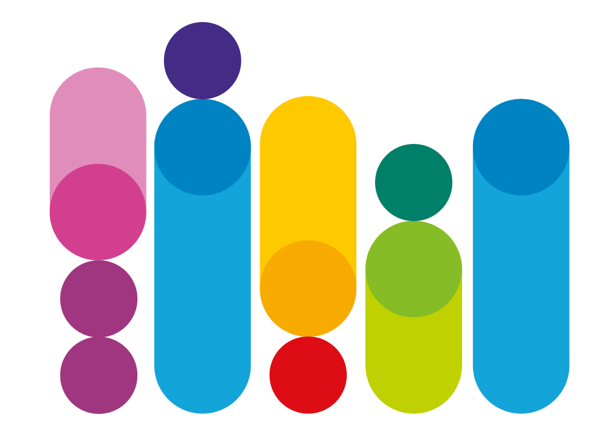 اختبارات
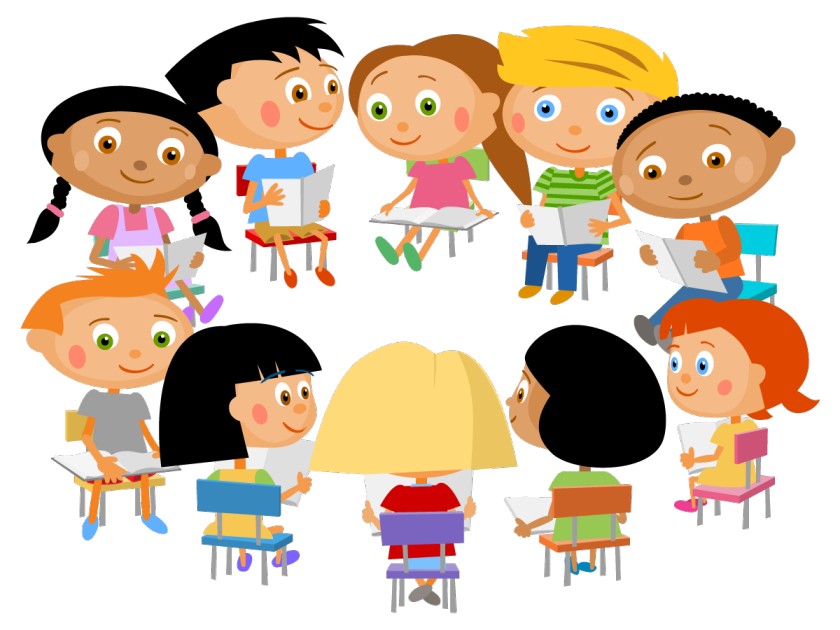 [Speaker Notes: جميل أن نسمع اختبارات وتعاليم انطبعت في داخلنا، وأثَّرت في حياتنا. سيكون لدينا بعض الوقت لنسمع بعضها. كما سنتشارك بأسماء شخصيّات أثَّرت بنا ونريد أن نتمثّل بها. وهذه ستكون بداية جميلة لنخبر الآخرين بعمل الله. أشجِّعكم على المشاركة.
افسح في المجال للأولاد أن يشاركوا اختباراتهم حسب الوقت المتاح. كما يمكنك أن تفصل وقت الاختبارات بترنيمة، من ثمَّ تفسح في المجال مرَّة أخرى.]
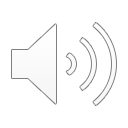 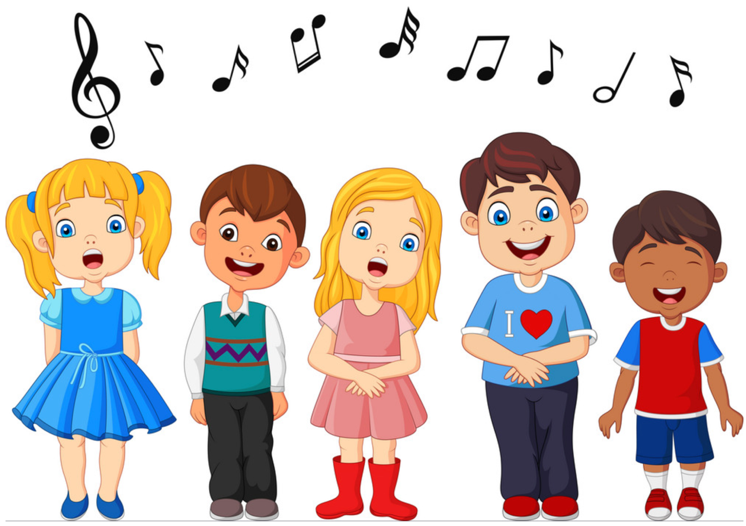 ترنيمة:
أنا كتيرمُميَّز
[Speaker Notes: أنا كتير مُميَّز بِنَظَرْالرَّب
 هوِّ اللِّي خَلَقْني بِدِقَّة وبِحُبْ
بيَعْرِف كُل أفكاري وكُل كلمة علسَاني
ناطِرْغيِّر دَربي وافْتَحْلو باب القلب
يســـــــــــــــوع بِيحِبني
 يســـــــوع عارِف اِسمي
يســـــــوع غيَّرني
 وعرَّفني دَربْ الحقّ]
أنا كتير مُميَّز بِنَظَرْالرَّب
 هوِّ اللِّي خَلَقْني بِدِقَّة وبِحُبْ
بيَعْرِف كُل أفكاري وكُل كلمة علسَاني

ناطِرْغيِّر دَربي وافْتَحْلو باب القلب
يســــــــــــــــــوع بِيحِبني
يســـــــــــــوع عارِف اِسمي

يســــــــــــــــــوع غيَّرني
وعرَّفني دَرْبْ الحقّ
أنا كتير مُميَّز بِنَظَرْالرَّب
 هوِّ اللِّي خَلَقْني بِدِقَّة وبِحُبْ
بيَعْرِف كُل أفكاري وكُل كلمة علسَاني

ناطِرْغيِّر دَربي وافْتَحْلو باب القلب
(يســــــــــــــــــوع بِيحِبني
يســـــــــــــوع عارِف اِسمي

يســــــــــــــــــوع غيَّرني
وعرَّفني دَرْبْ الحقّ) ٢
أنا كتير مُميَّز بِنَظَرْالرَّب
 هوِّ اللِّي خَلَقْني بِدِقَّة وبِحُبْ
بيَعْرِف كُل أفكاري وكُل كلمة علسَاني

ناطِرْغيِّر دَربي وافْتَحْلو باب القلب
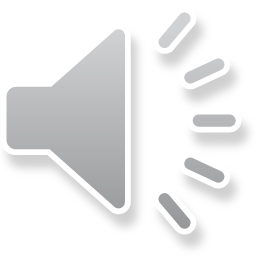 ترنيمة:
الكتاب المقدس الثمين
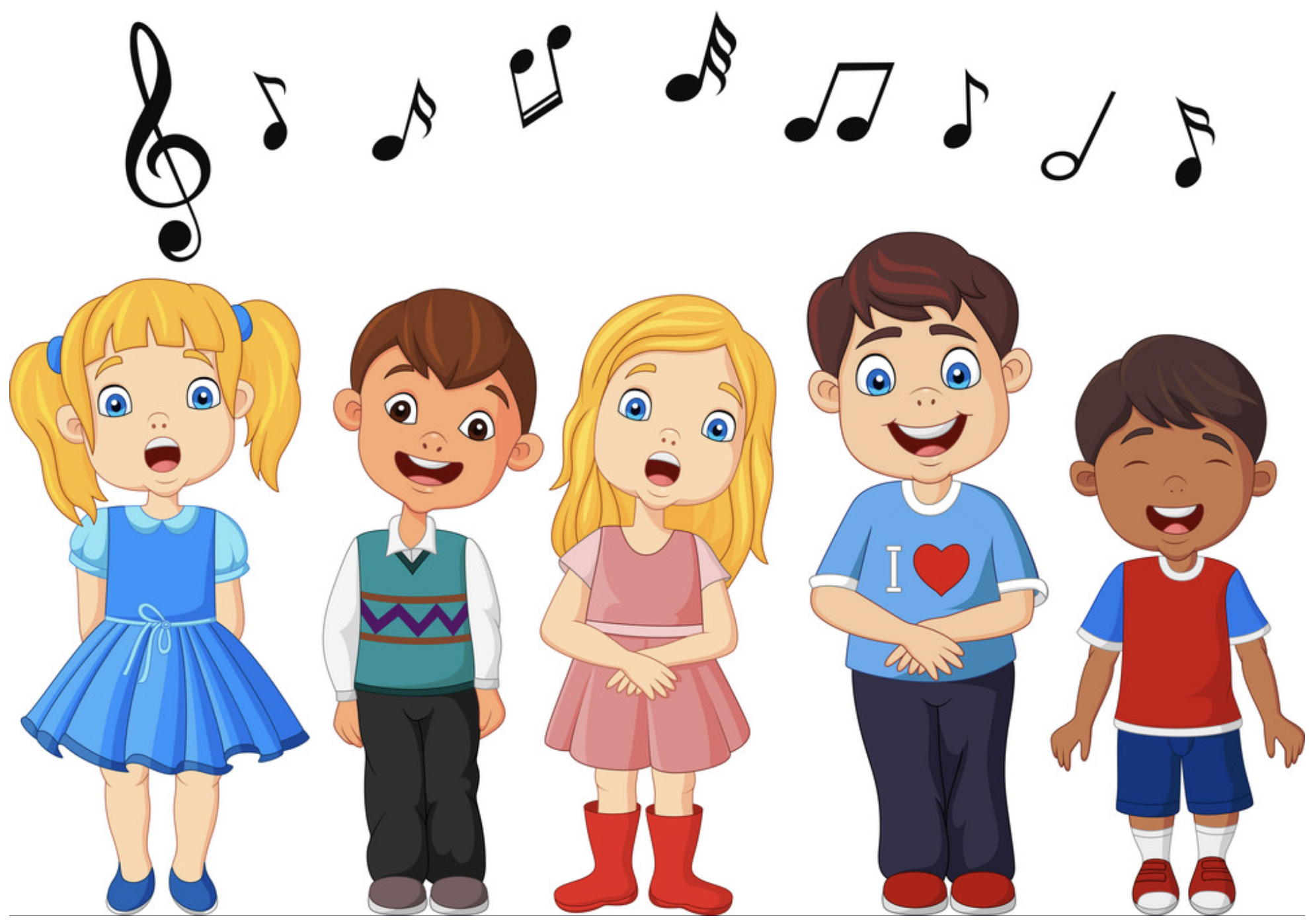 [Speaker Notes: الكتاب المقدّس الثمين يحتوي على عهدين عهد قديم ٣٩ عهد جديد ٢٧
كل الكتاب ستة وستون سفراً

العهد القديم يحتوي على:
تكوين - خروج - لاويين - عدد - تثنيه
يشوع - قضاه - راعوث - صموئيل يحوي سفرين
أيضاً ملوك سفرين ثم أخبار سفرين
عزرا - نحميا - استير
أيوب - مزامير - أمثال - جامعة - نشيد الأنشاد
أشعياء - أرميا - مراثي - حزقيال - دانيال
هوشع - يوئيل - عاموس - عوبيديا - يونان - ميخا
ناحوم - حبقوق - صفنيا - حجي - زكريا - ملاخي

العهد الجديد يحتوي على:
متى - مرقس - لوقا ويوحنا
أعمال الرسل - رومية - كورنثوس رسالتين غلاطية -أفسس - فيلبي وكولوسي
تسالونيكي رسالتين وتيموثاوس رسالتين
تيطس - فيليمون - عبرانيين - يعقوب وبطرس رسالتين ويوحنا ثلاث رسائل ويهوذا وأخيراً سفر الرؤيا]
الكتاب المقدس الثمين يحتوي على عهدين
 )عهد قديم ٣٩ عهد الجديد ٢٧(٢
كل الكتاب ستة وستون سفراً
العهد القديم يحتوي على:
تكوين - خروج -  لاويين - عدد - تثنيه 
يشوع - قضاه - راعوث - صموئيل يحوي سفرين
ايضاً ملوك سفرين ثم اخبار سفرين
عزرا - نحميا - استير
أيوب - مزامير - أمثال - جامعة - نشيد الأنشاد
أشعياء - أرميا - مراثي - حزقيال  -دانيال
هوشع - يوئيل - عاموس - عوبيديا - يونان - ميخا 
ناحوم - حبقوق - صفنيا - حجي - زكريا - ملاخي
العهد الجديد يحتوي على:
متى - مرقس - لوقا ويوحنا
اعمال الرسل - رومية - كورنثوس رسالتين 
غلاطية - افسس - فيلبي وكولوسي
سالونيكي رسالتين وتيموثاوس  رسالتين
تيطس - فيليمون - عبرانيين - يعقوب
وبطرس رسالتين ويوحنا ثلاث رسائل ويهوذا
واخيراً سفر الرؤيا
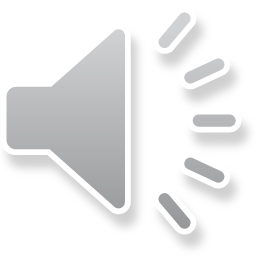 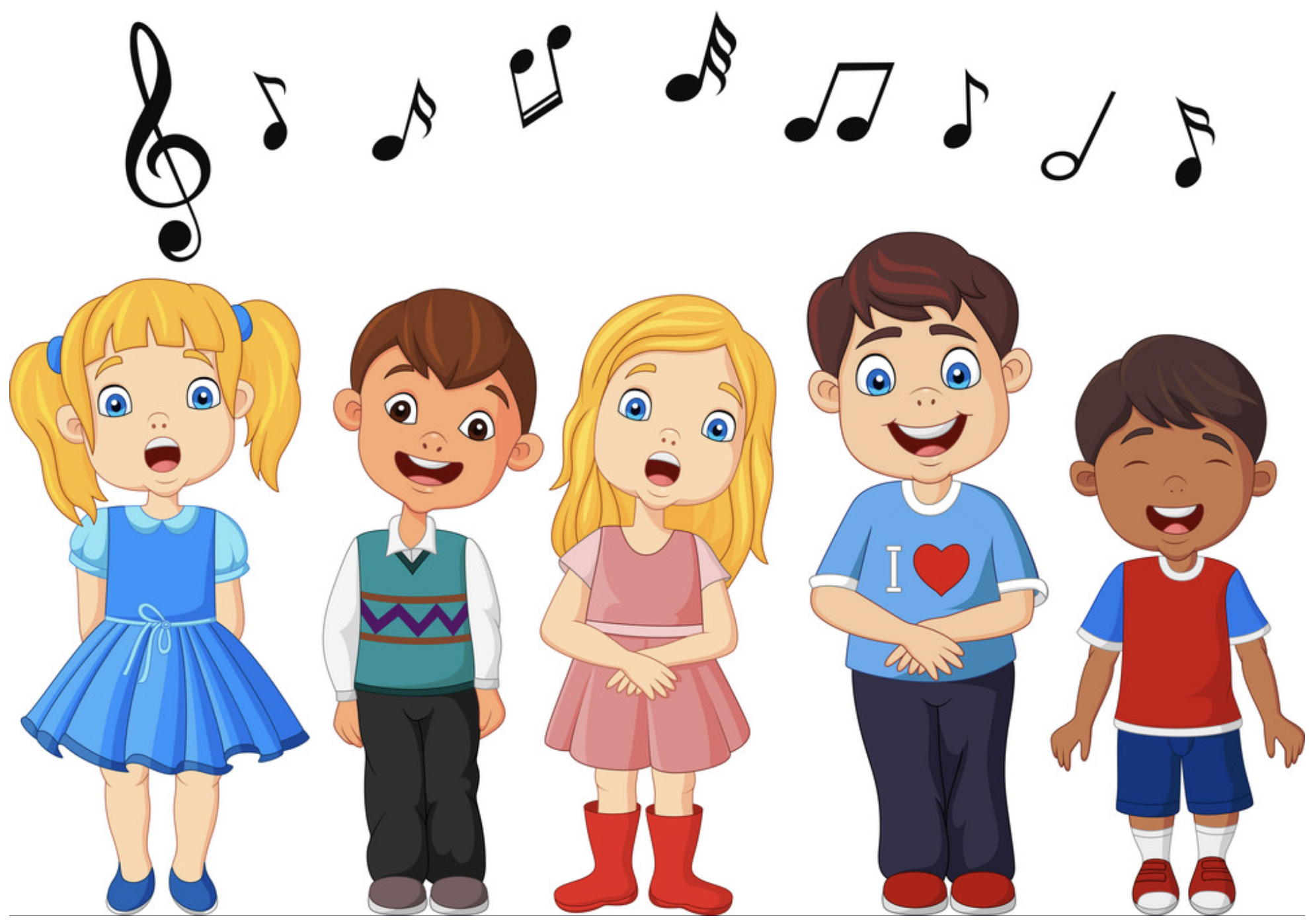 ترنيمة:
برنس يعني أمير
[Speaker Notes: - ١ -
لو ساكن بخيمة أو ساكن بقصر
راكب سيارة فخمة أو أيّ باص للنقل
لو بلعب بالنادي أو بالحارة مع أصحابي
كلّنا عنده واحد ما حدا أحسن من التاني

- القرار -
قيمتي مش بشكلي قيمتي مش بلبسي
قيمتي مش بأهلي ولا بغناي أو فقري
قيمتي بإلهي اللي مات بدالي
غيَّرلي كلّ أحوالي وخلّاني ابن ليه

أنا مقبول بعيونه ومحبوب كتير كتير
ومهما كانت ظروفي رح ابقى واثق فيه
(من يوم ما سكن قلبي غيَّرلي كلّ فكري
ابن الملك سمَّاني برنس يعني أمير)٢

- ٢ -
لو مهما كان لوني أبيض أو أسمر
شعري أسود ومجَعَّد أو سابل وأشقَر
شكل وجهي عادي أو متل القمر
عيوني سود أو بني أزرق أو أخضر

- ٣ -
لو كلّ الناس رفضوني وبالسّوء اتعامَلت
لازم أبقى متذَّكر إنه إلهي محب
هو اللي حبني ومن بطن ماما عارفني
صوَّرني وكَتَب اسمي برنس يعني أمير]
لو ساكن بخيمة او ساكن بقصر
 راكب سيارة فخمة او اي باص للنقل
لو بلعب بالنادي او بالحارة مع اصحابي كلنا عنده واحد ما حد احسن من التاني
قيمتي مش بشكلي قيمتي مش بلبسي 
قيمتي مش في بأهلي ولا بغناي او فقري
قمتي بالهي اللي مات بدالي 
غيرلي كل احوالي وخلاني ابن ليه
انا مقبول بعيونه ومحبوب كتير كتير
 ومهما كانت ظروفي رح ابقى واثق فيه
(من يوم ما سكن قلبي غيرلي كل فكري
 ابن الملك سماني برنس يعني امير)٢
لو مهما كان لوني ابيض او اسمر
 شعري اسود ومجعد او سابل واشقر
شكل وجهي عادي او متل القمر
 عيوني سود او بني ازرق او اخضر
قيمتي مش بشكلي قيمتي مش بلبسي 
قيمتي مش في بأهلي ولا بغناي او فقري
قمتي بالهي اللي مات بدالي 
غيرلي كل احوالي وخلاني ابن ليه
انا مقبول بعيونه ومحبوب كتير كتير
 ومهما كانت ظروفي رح ابقى واثق فيه
(من يوم ما سكن قلبي غيرلي كل فكري
 ابن الملك سماني برنس يعني امير)٢
لو كل الناس رفضوني وبالسوء اتعاملت
 لازم ابقى متذكر انه الهي محب
هو اللي خلقني ومن بطن ماما عارفني صورني وكتب اسمي برنس يعني امير
قيمتي مش بشكلي قيمتي مش بلبسي 
قيمتي مش في بأهلي ولا بغناي او فقري
قمتي بالهي اللي مات بدالي 
غيرلي كل احوالي وخلاني ابن ليه
انا مقبول بعيونه ومحبوب كتير كتير
 ومهما كانت ظروفي رح ابقى واثق فيه
(من يوم ما سكن قلبي غيرلي كل فكري
 ابن الملك سماني برنس يعني امير)٢
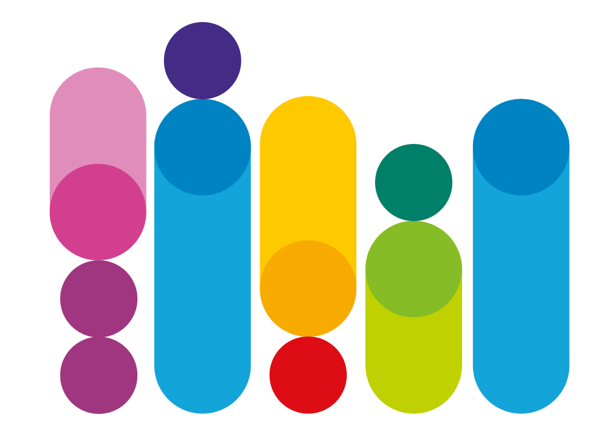 وسيلة الإيضاح
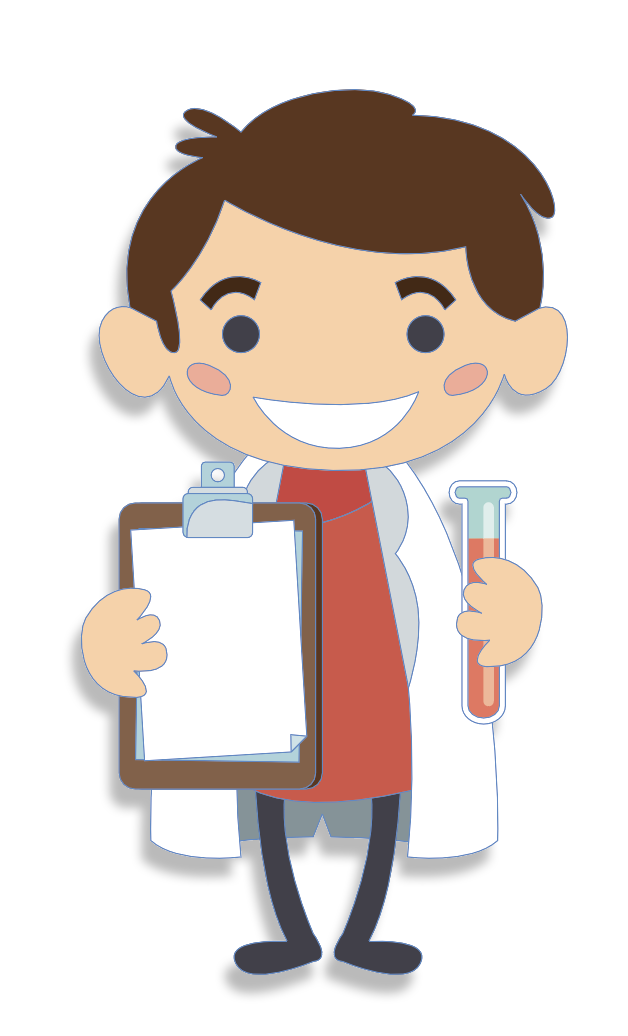 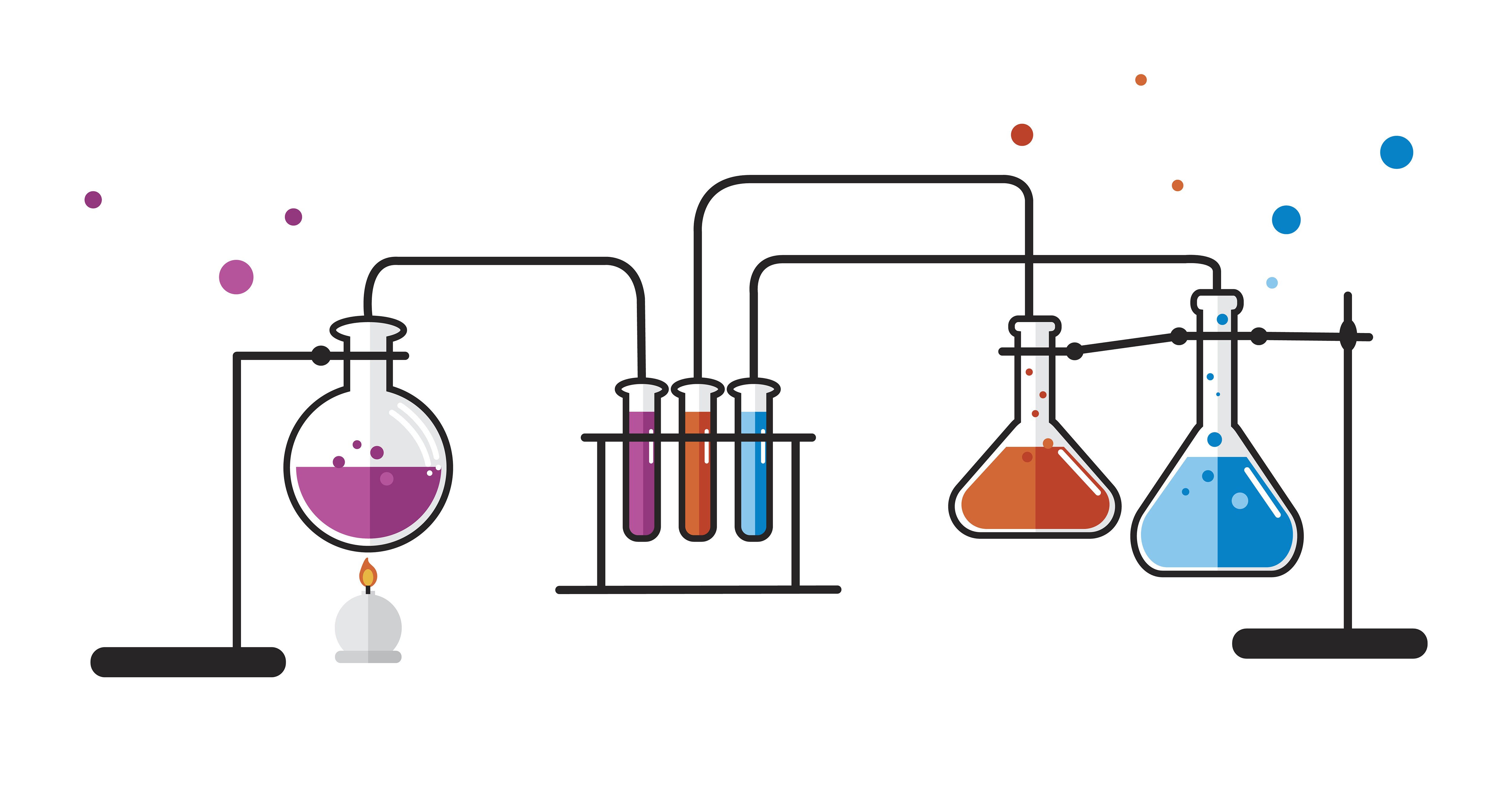 [Speaker Notes: المواد المطلوبة: بالون (عدد ٢) من اللون نفسه – هيليوم – شريط (ريبون).

شرح وتطبيق
انفخ بالونًا بغاز الهيليوم وانفخ بالونًا آخر بالهواء، ثمّ اربط كلاًّ منهما بشريط.
امسك بالبالونَين كلّ واحد بيد، واسأل الأولاد، بماذا يتشابه هذان البَالونان؟ (اسمع الإجابات) 
نعم، في اللون، والشكل، والحجم… رائع! 

يتشابه هذان البَالونان في كلّ شيء من الخارج. هكذا نبدو نحنُ أيضًا. ربّما لا نتشابه جميعنا في الشكل، ولكن جميعنا نبدو بخير وبصحَّة جيِّدة، وفرحين، ونرنِّم ونسبِّح الرَّب… فما من أحدٍ يستطيع أن يعرف ما في دواخلنا من مشاعر وأفكار.

اُمسك البالون المملوء بالهواء وقل للأولاد: إنَّ هذا البالون يُشبه صديقه البالون الآخر، ولكن بداخله شيء مختلف (اترك البالون إذ سيقع على الأرض). من الممكن أن نبدو بخير، ولكن عندما نمر في ظرف صعب، نقع ونفشل، وأحيانًا نستسلم لضغط الظروف ويتلاشى كل أمل لدينا.

ولكن عندما يكون في داخلنا شيءٌ مختلف، مثل الإيمان والرجاء والأمل، فإننا نكون مثل هذا البالون (أشِر إلى البالون المملوء بالهيليوم)، نرتفع فوق المشاكل والصعوبات التي قد تواجهنا (اترك البالون إذ سيطير في الهواء). هذا ما يريد منّا الله أن نحصل عليه، الرجاء الَّذي يساعدنا كي نرتفع فوق مشاكلنا. ولكن كيف نحصل على هذا الرجاء؟! باتِّباع الحركة نفسها الَّتي قُمتم بها الآن... 

اسأل الأولاد، عندما تركتم البالون، أين نظرتم؟ نعم، إلى الأعلى… أعلم أنَّكم نظرتم إلى البالون، ولكن الرجاء يأتي أيضًا من العلاء. لذلك علينا أن ننظر إلى الله دائمًا.

والآن دعونا نحني رؤوسنا للصلاة،
“يا رب، نحن نشكرك من أجل كلامك الذي يشجِّعنا ويعطينا الأمل والرجاء. نطلب منك أن تساعدنا كي نتذكّر دائمًا أن لا نحوِّل أنظارنا عنك. كما نطلب منك أن تحفظ كلّ فرد منّا وأن تسير بوجهك أمامنا كي نطبِّق كل ما تعلّمناه. باسم يسوع. آمين.”]
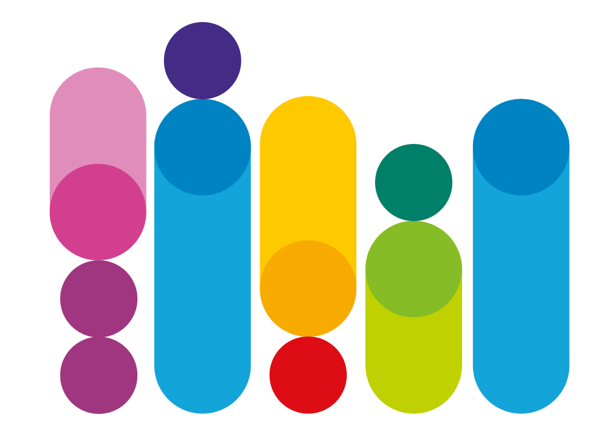 توزيع الشهادات
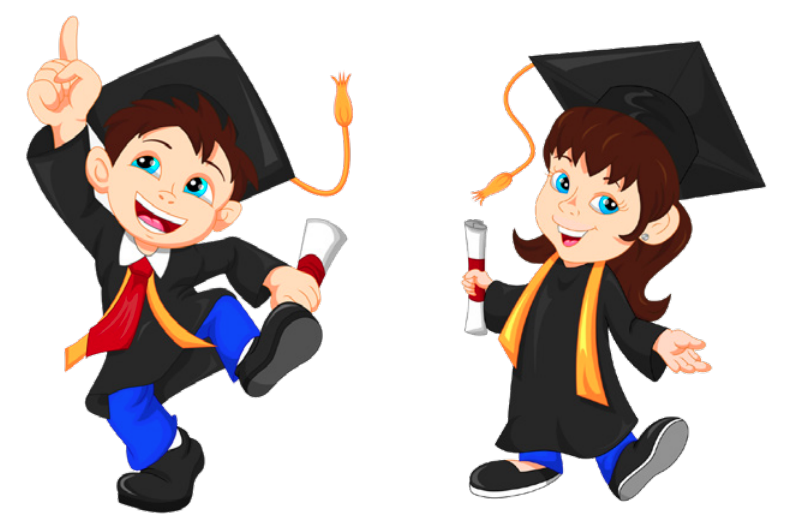 [Speaker Notes: شرح وتطبيق
اطبع الشهادات الموجودة في المواد المضافة.
املأ الشهادات بأسماء الطلاّب.
اُطلب من الأولاد الوقوف في صفٍ منتظم.
سمِّ الولد واطلب منه التقدُّم إلى الأمام.
أعطِ كلّ ولدٍ من الأولاد شهادته، والتقط صورة تذكاريّة.]
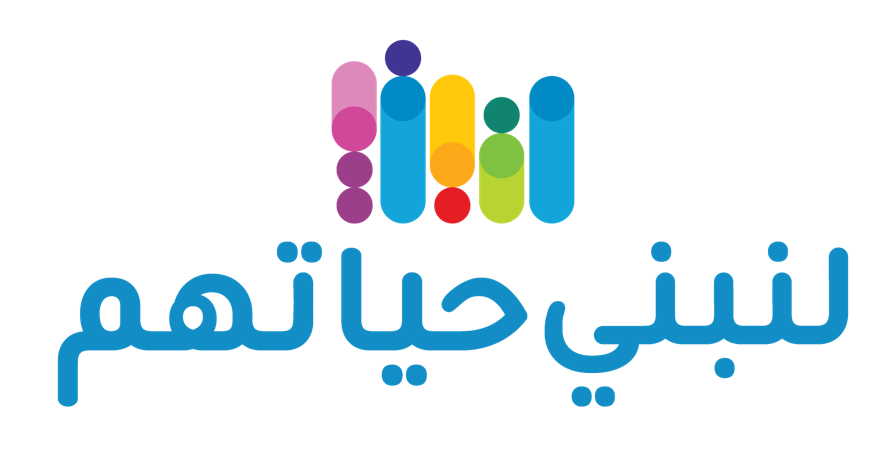 إلى اللقاء